How do we know that dinosaurs existed?
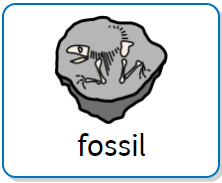 Skill: being a researcher
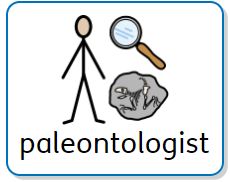 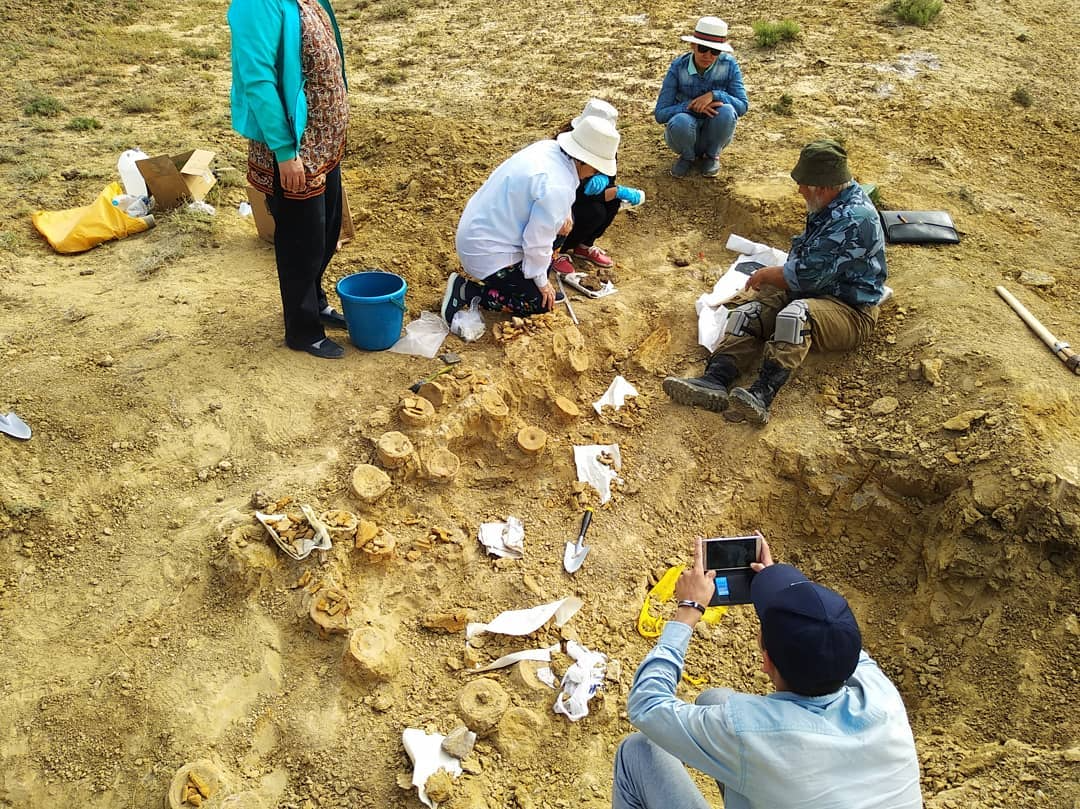 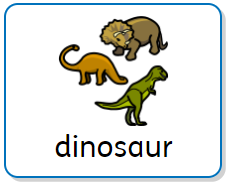 A person who looks for fossils.
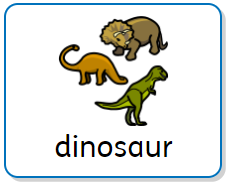 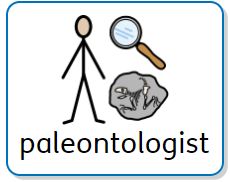 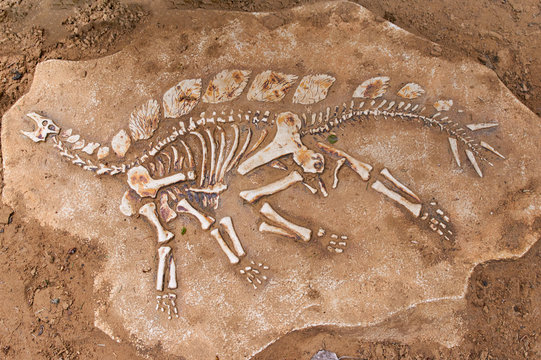 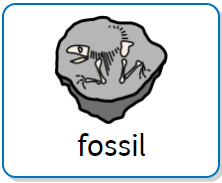 The bones of an animal or plant that lived a long time ago.
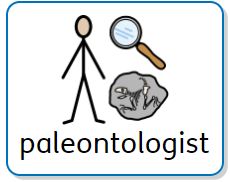 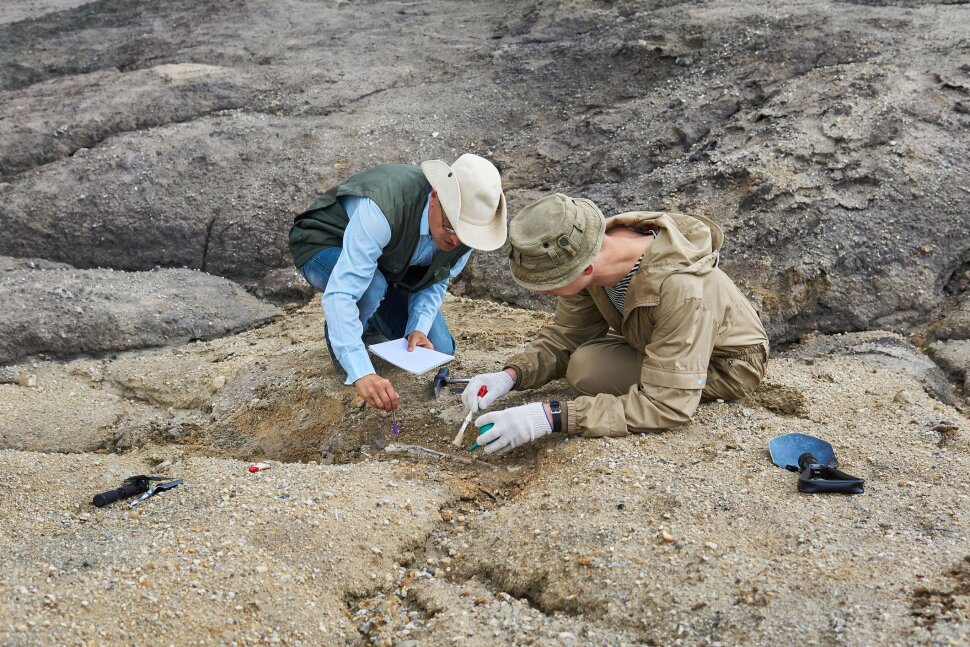 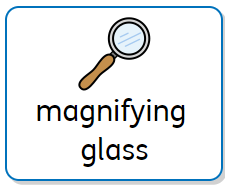 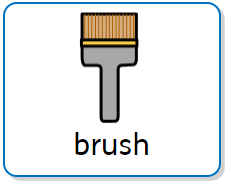 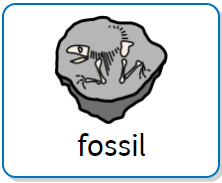 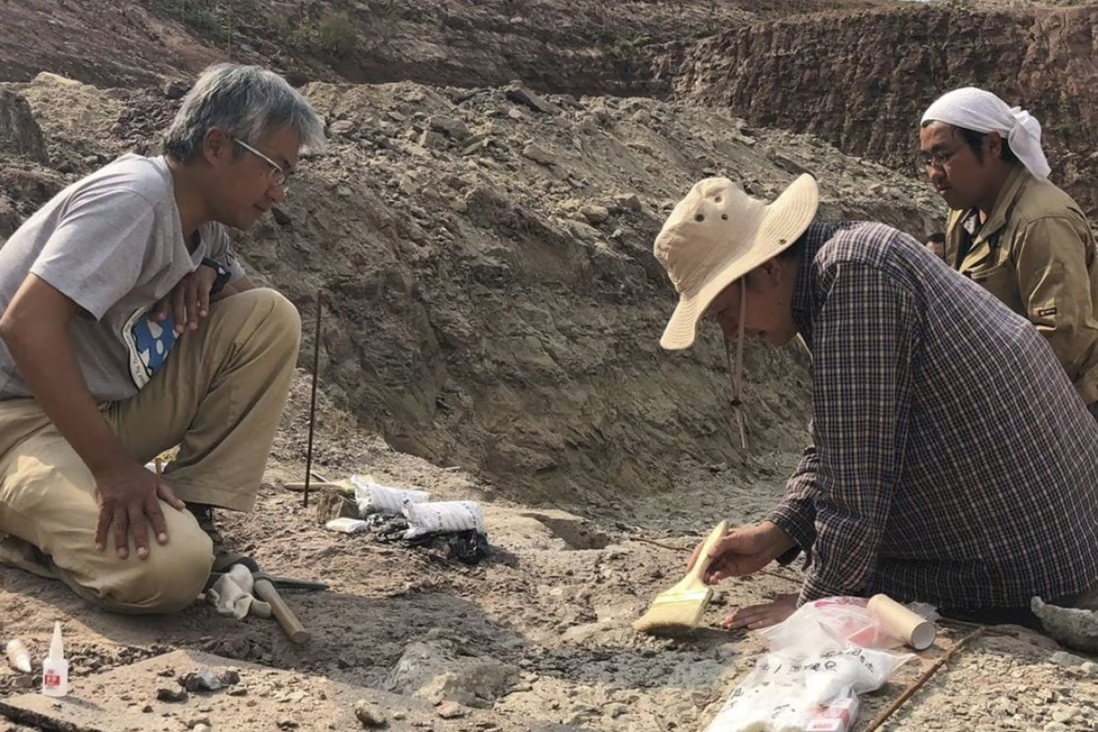 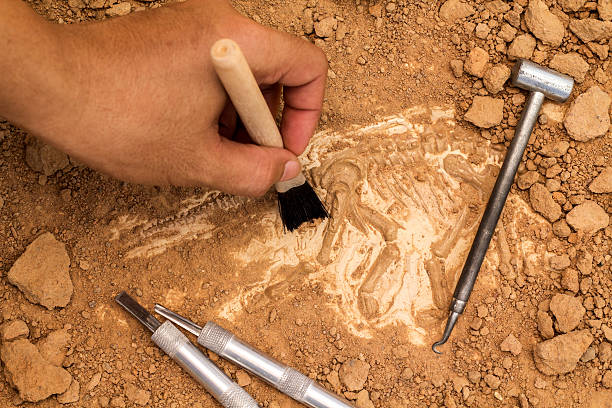 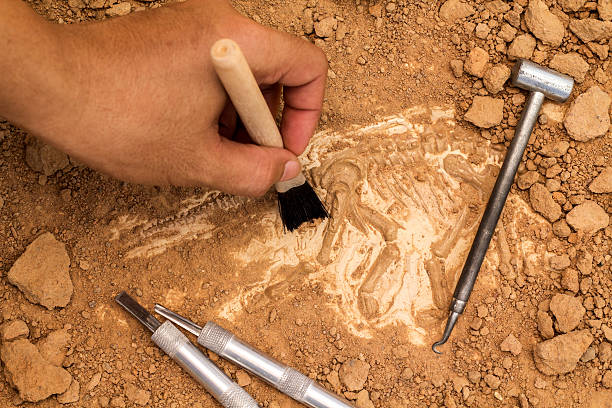 rock hammer
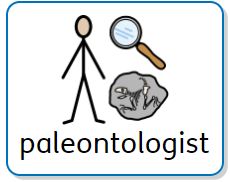 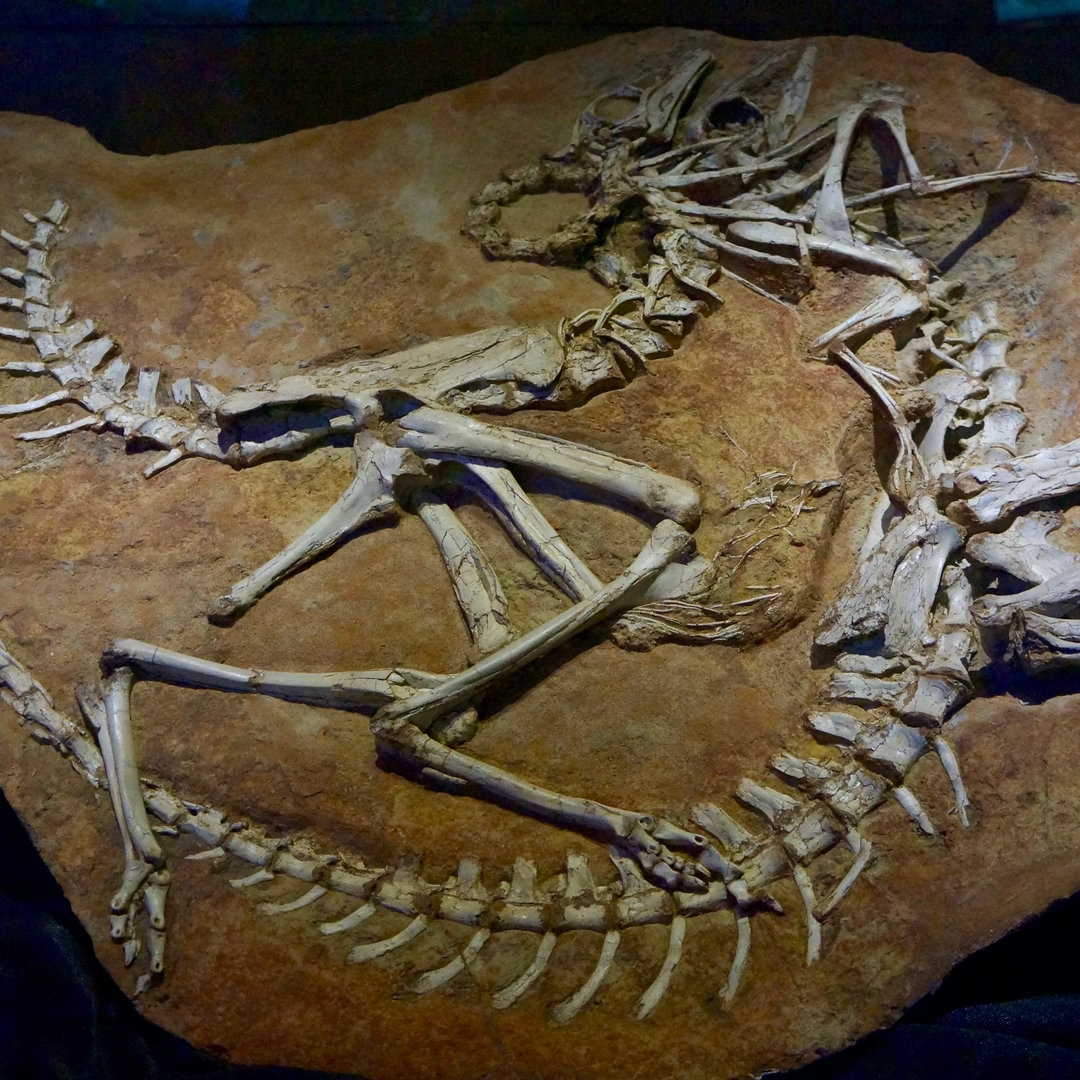 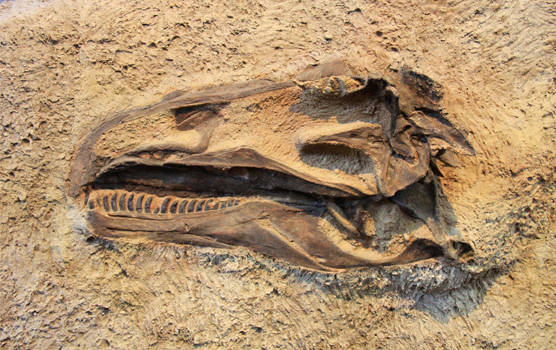 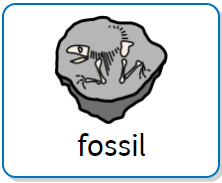 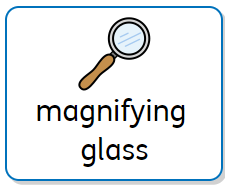 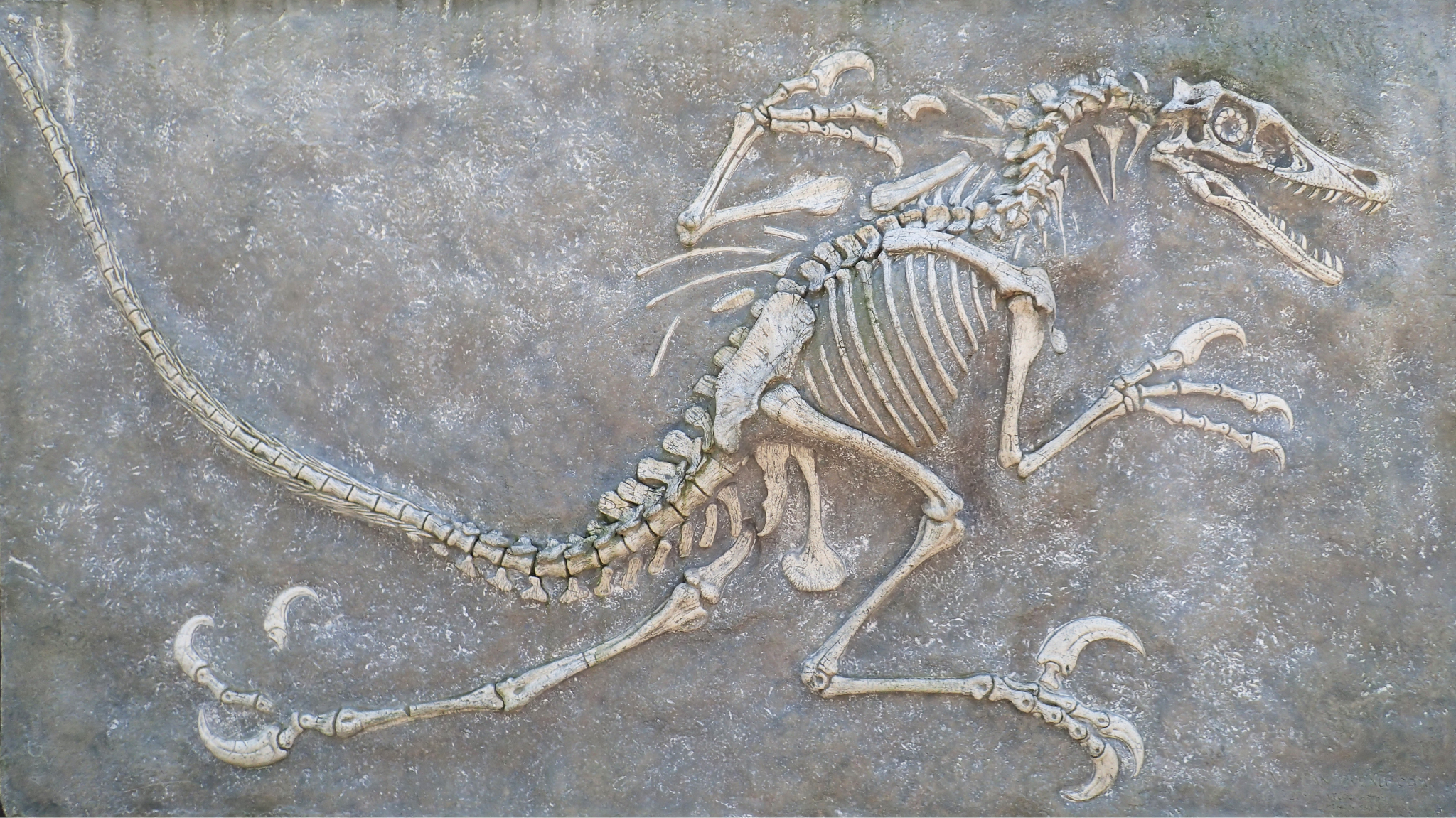 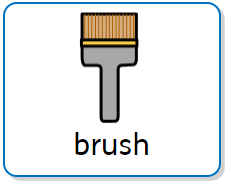 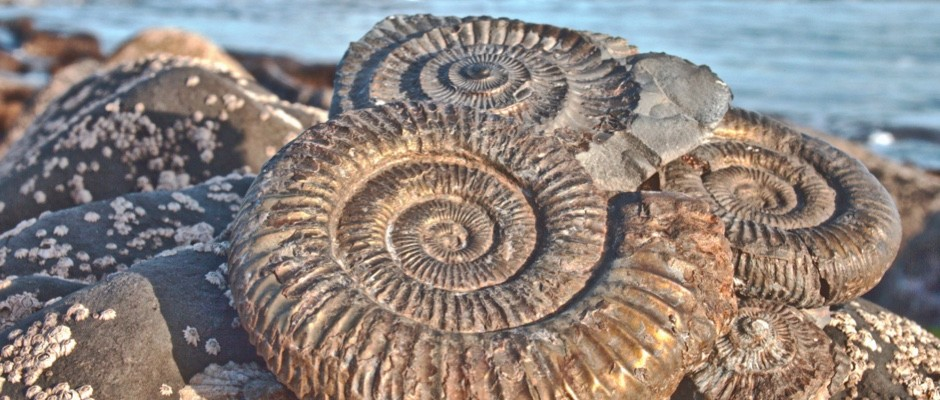 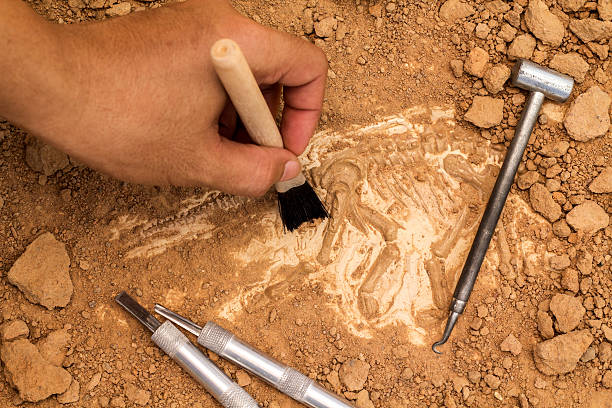 rock hammer
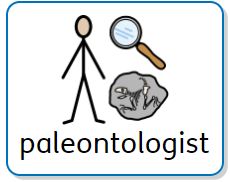 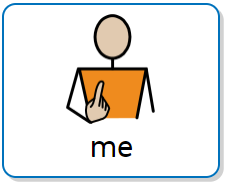 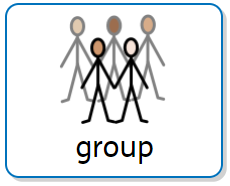 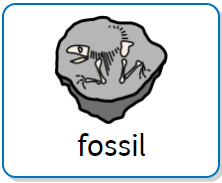 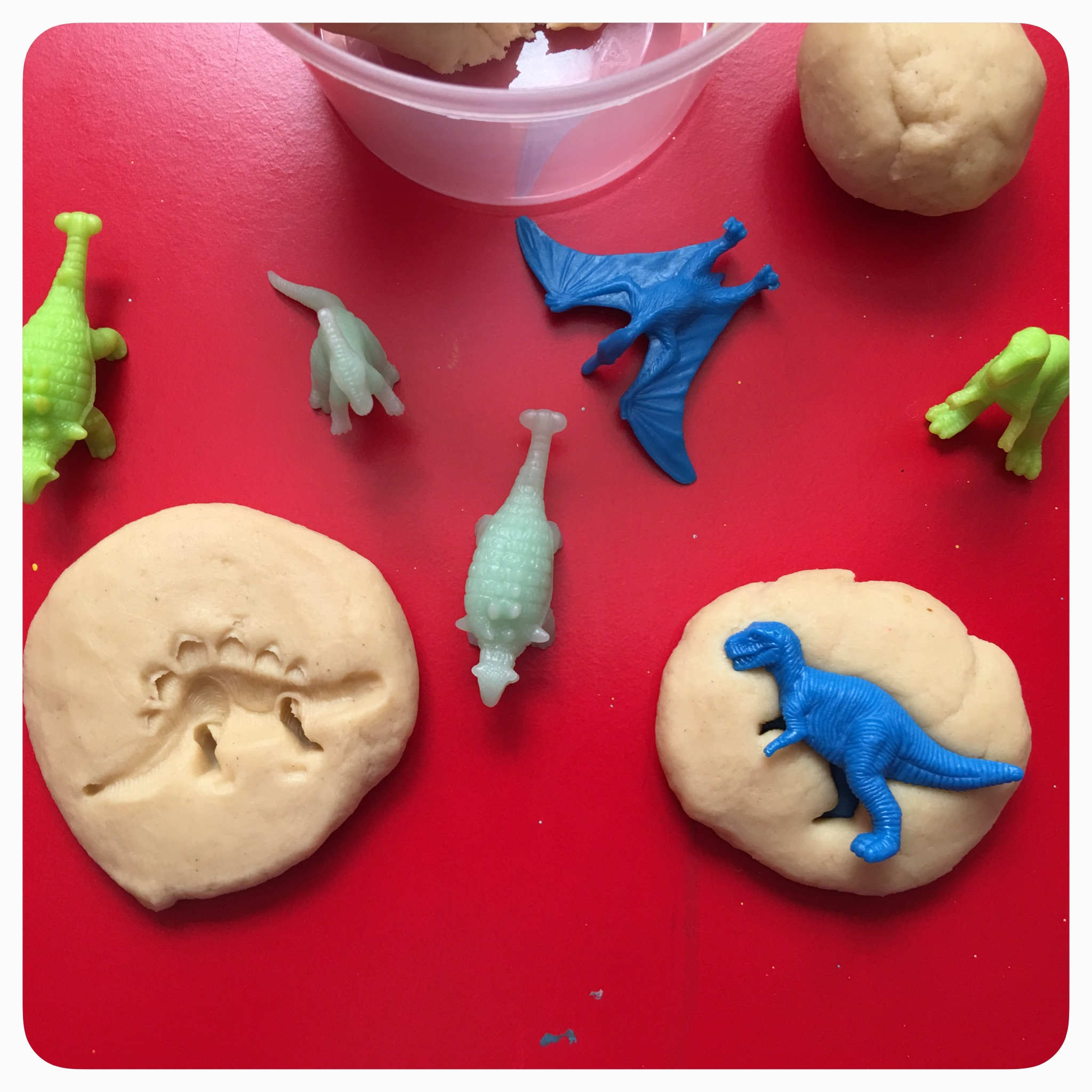 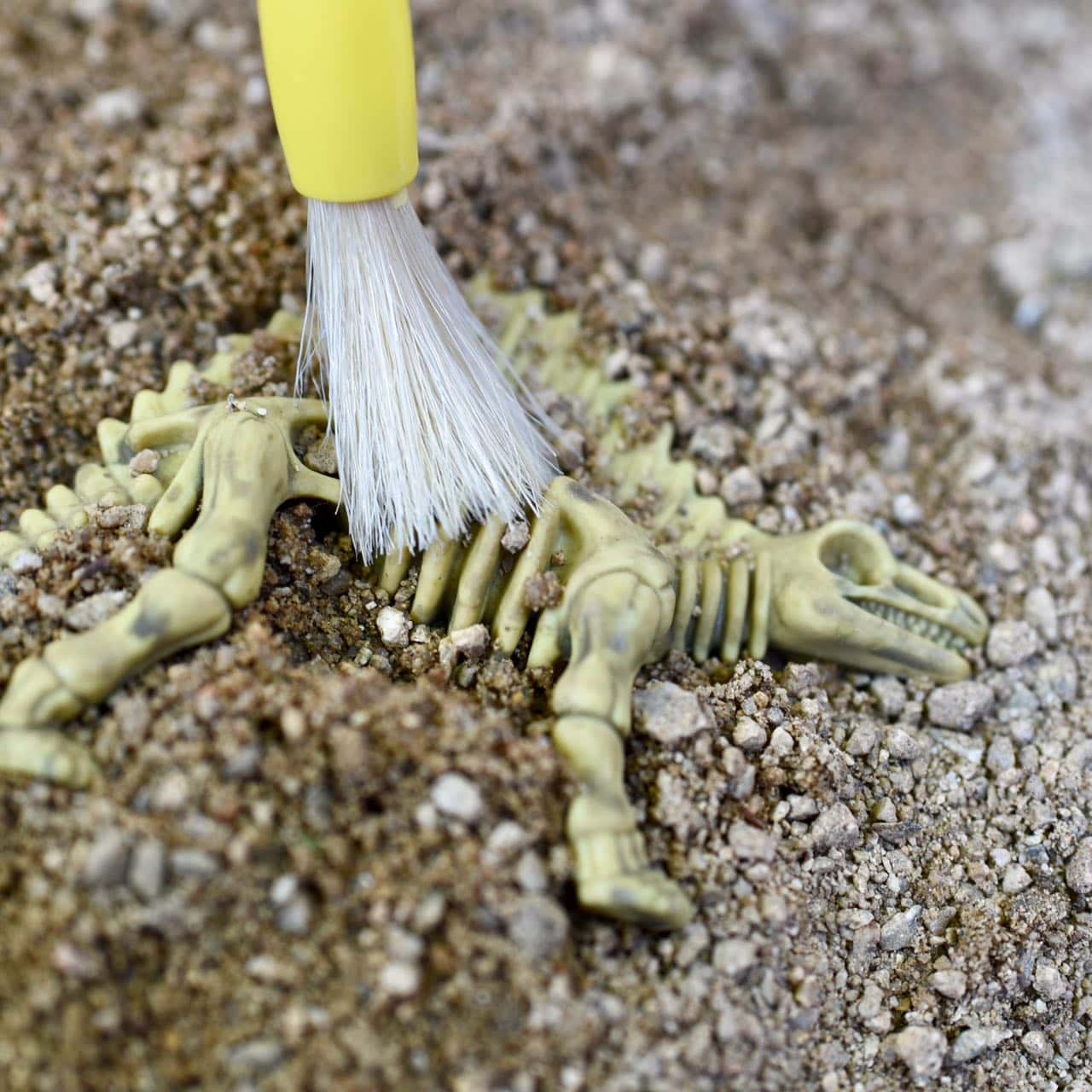 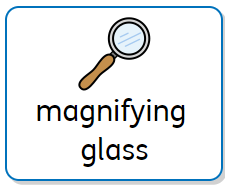 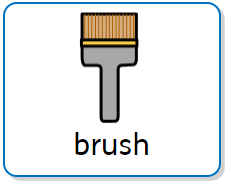 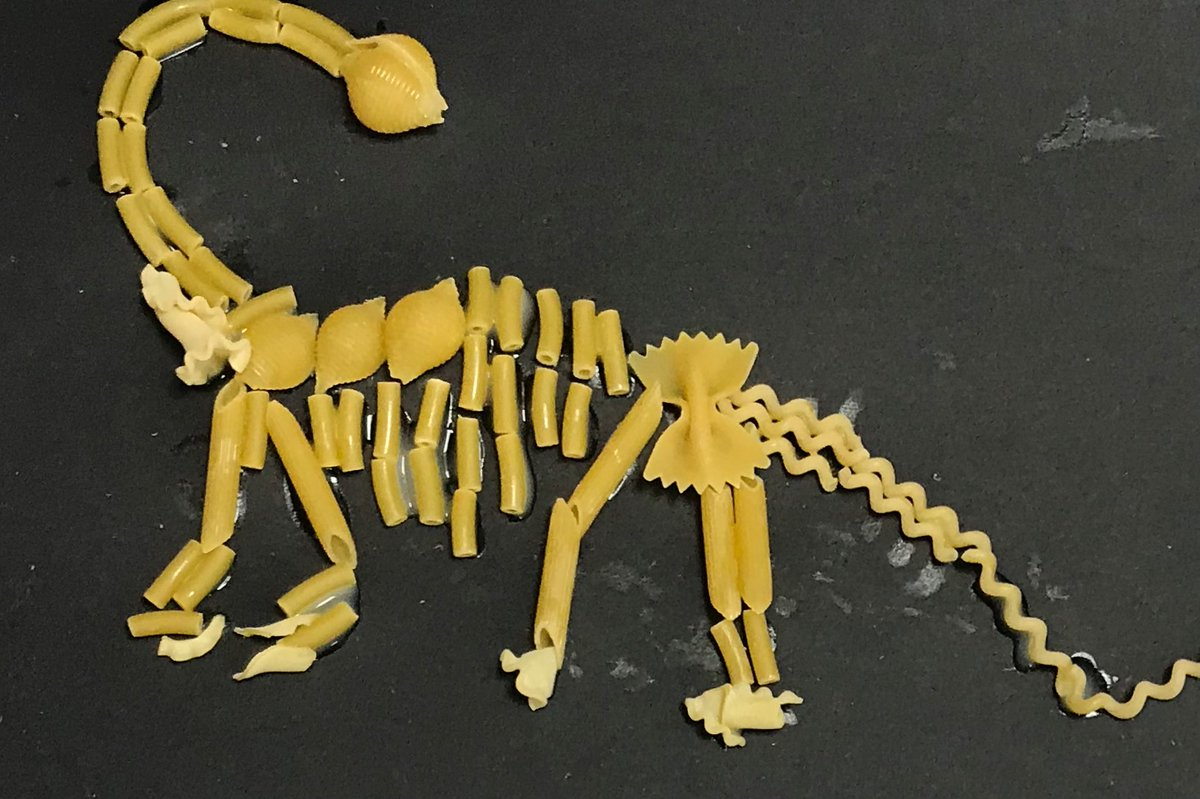 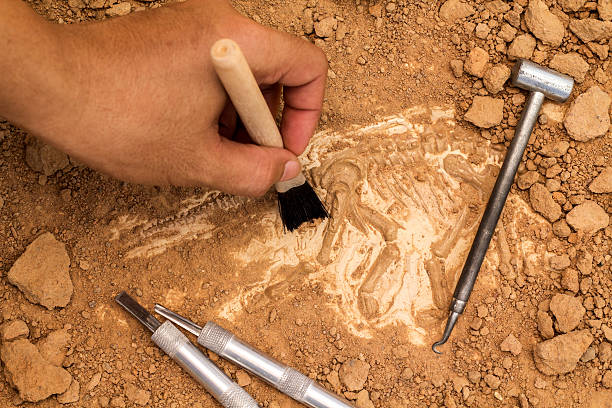 rock hammer
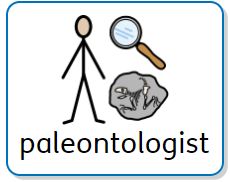 How do we know that dinosaurs existed?
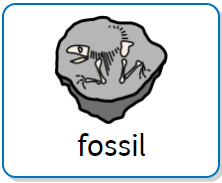 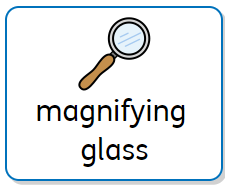 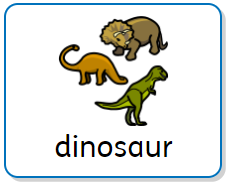 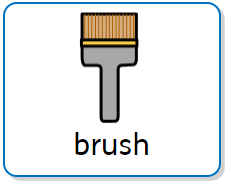 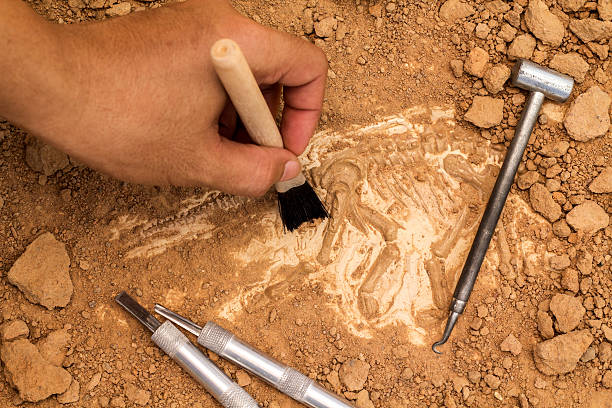 Skill: being a researcher
Let’s learn some facts!
rock hammer
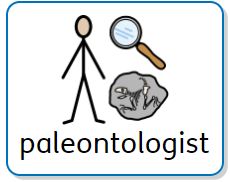 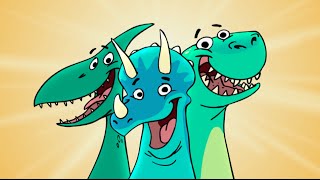 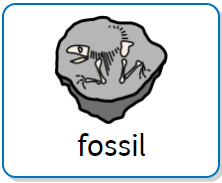 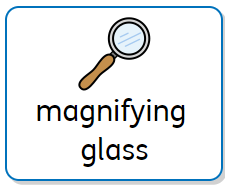 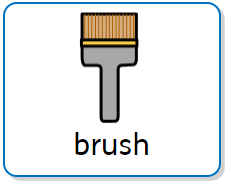 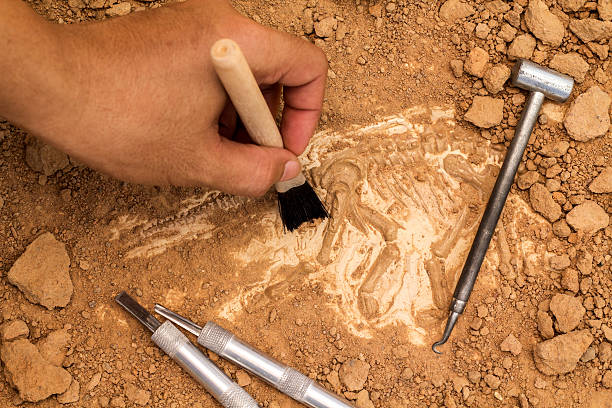 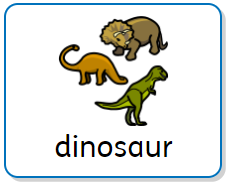 rock hammer
Stegosaurus
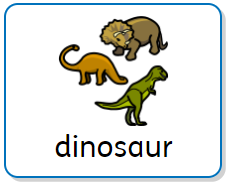 bony
plates
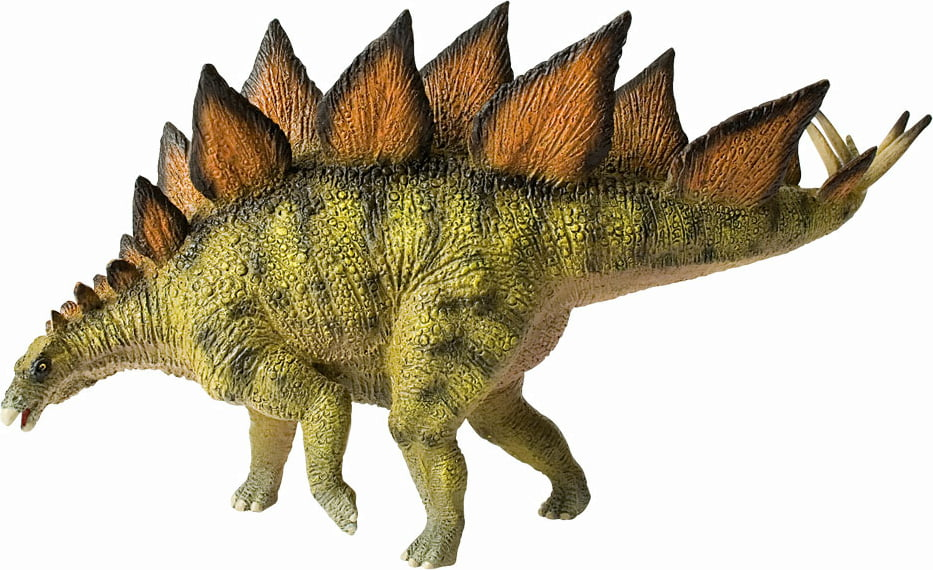 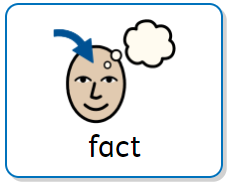 Spiky tale
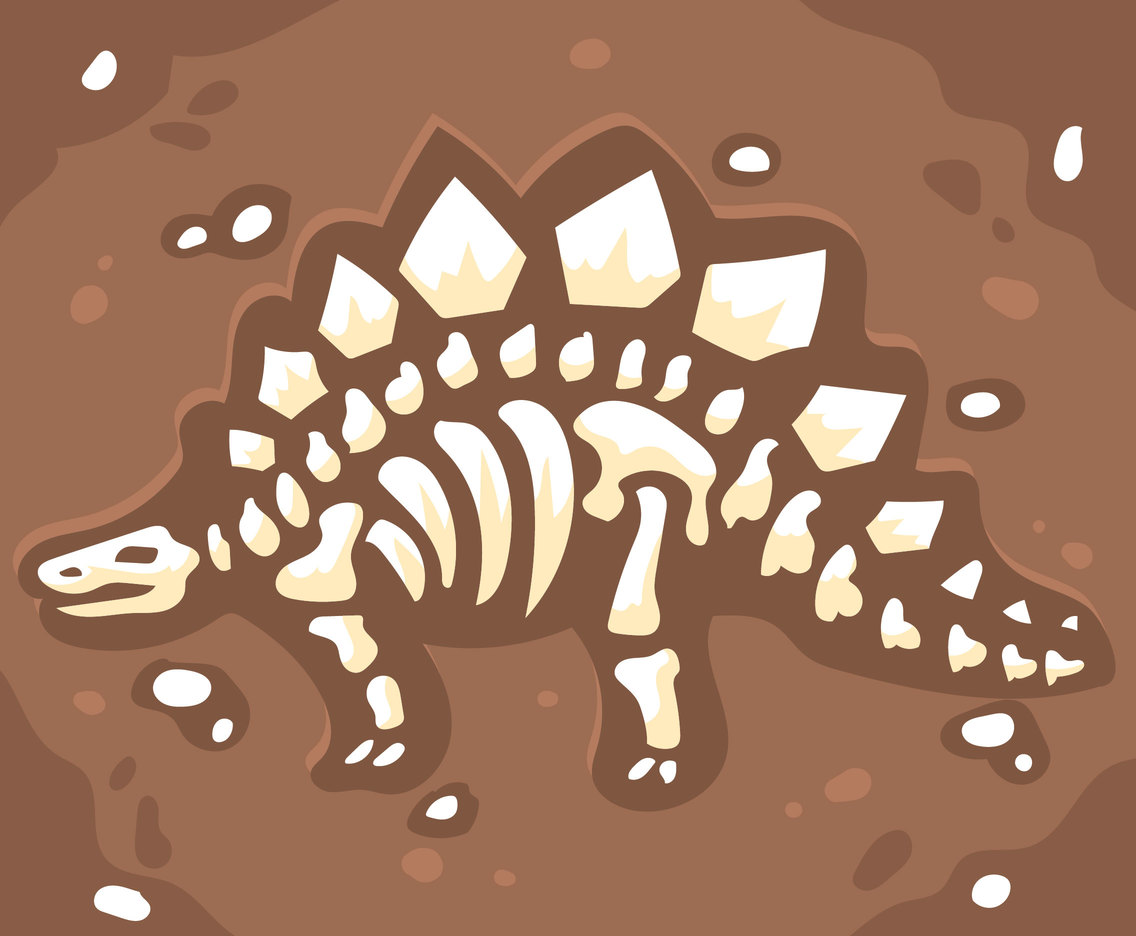 food
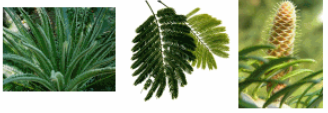 herbivore
Pterodactyl
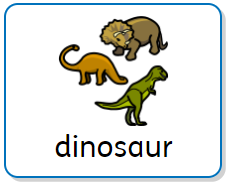 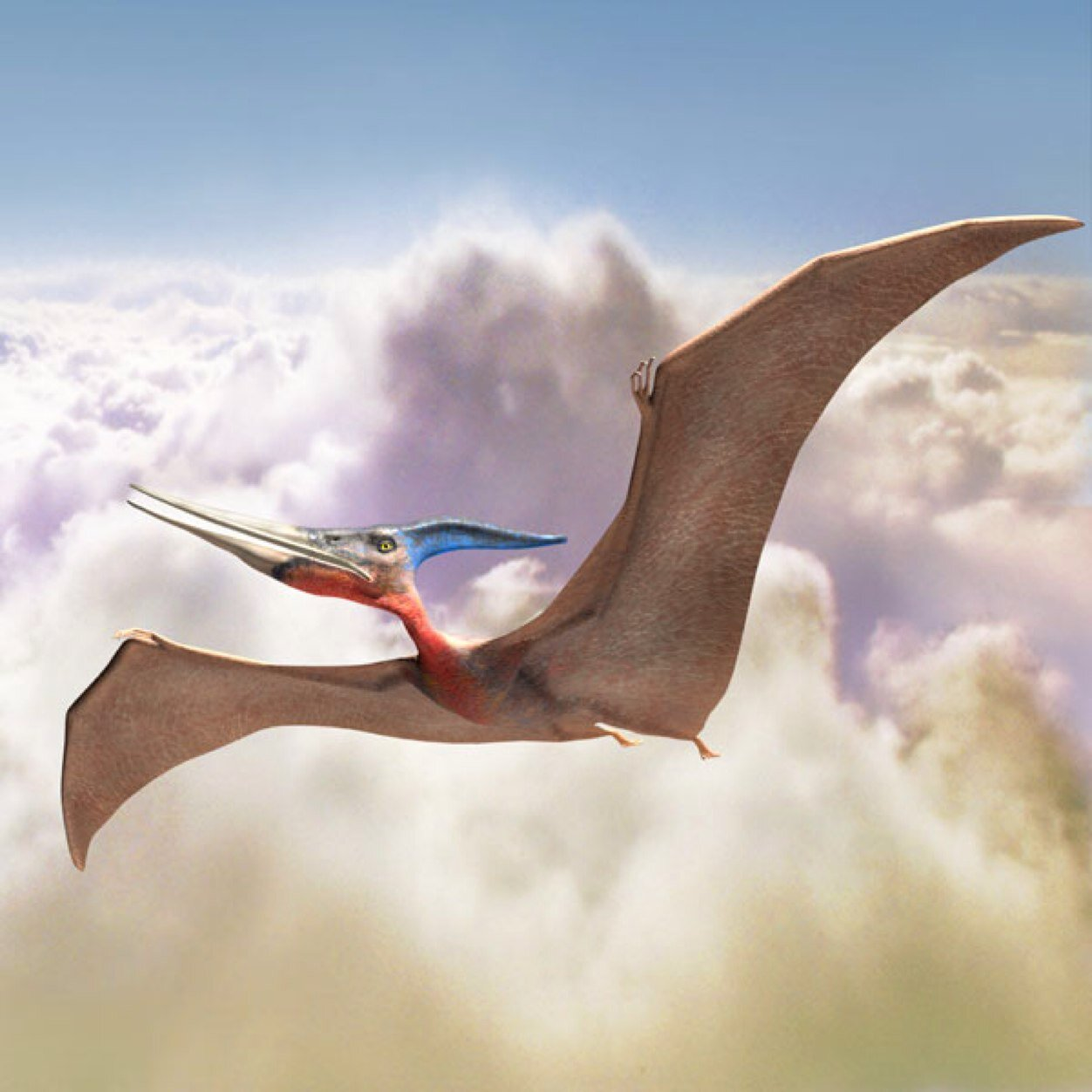 Long toothed beak
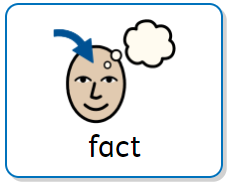 long wings
food
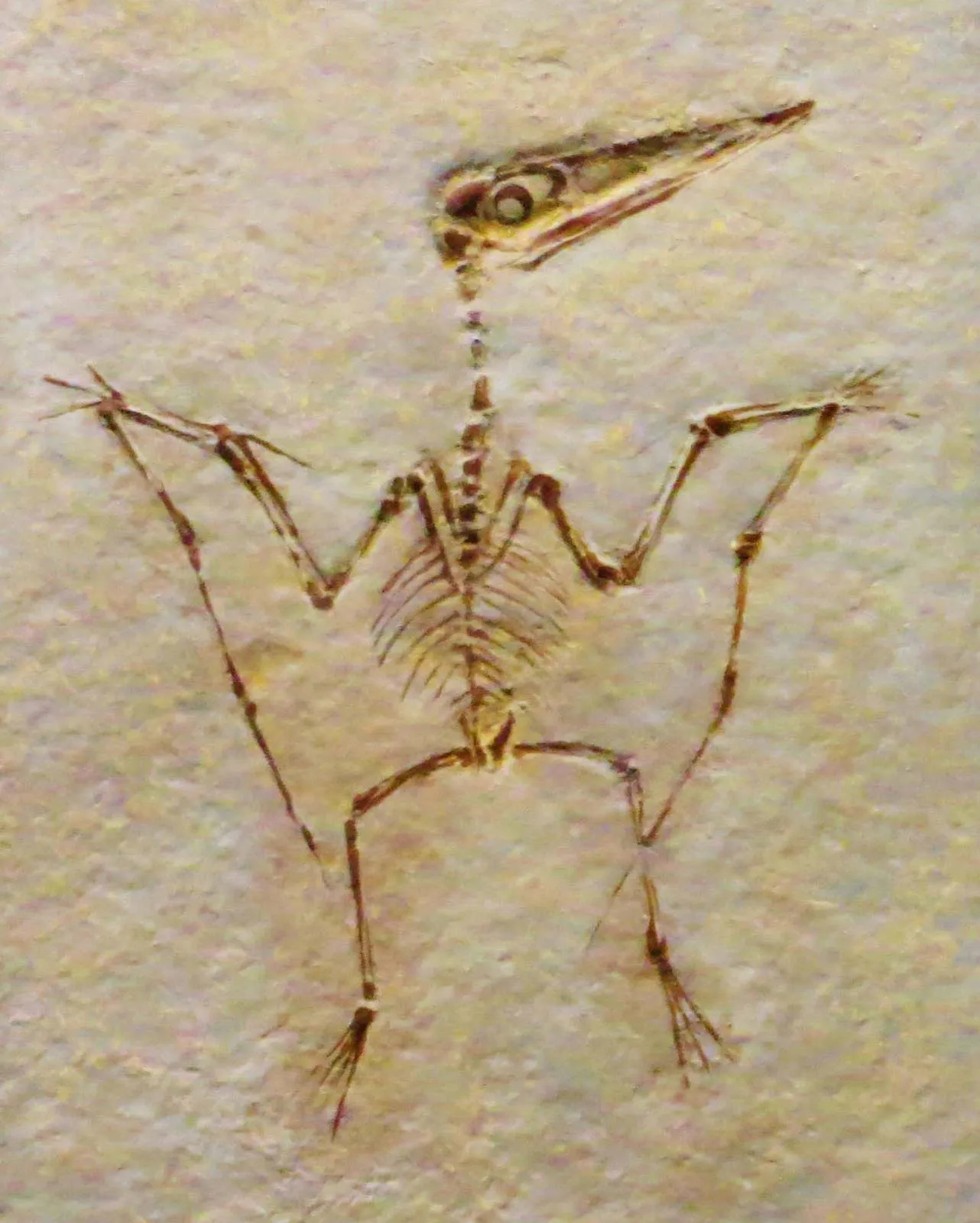 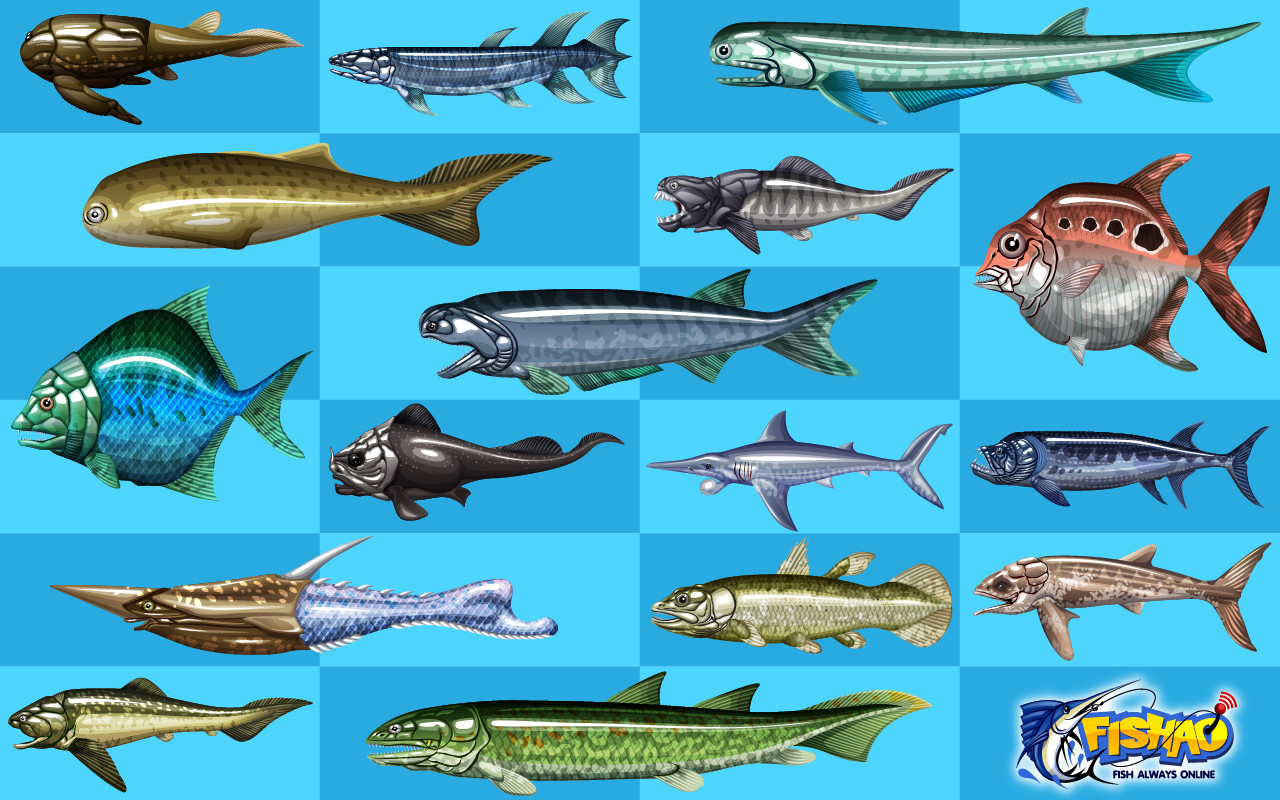 carnivore
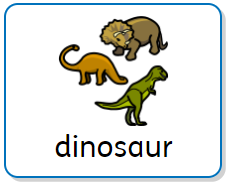 Ichthyosaur
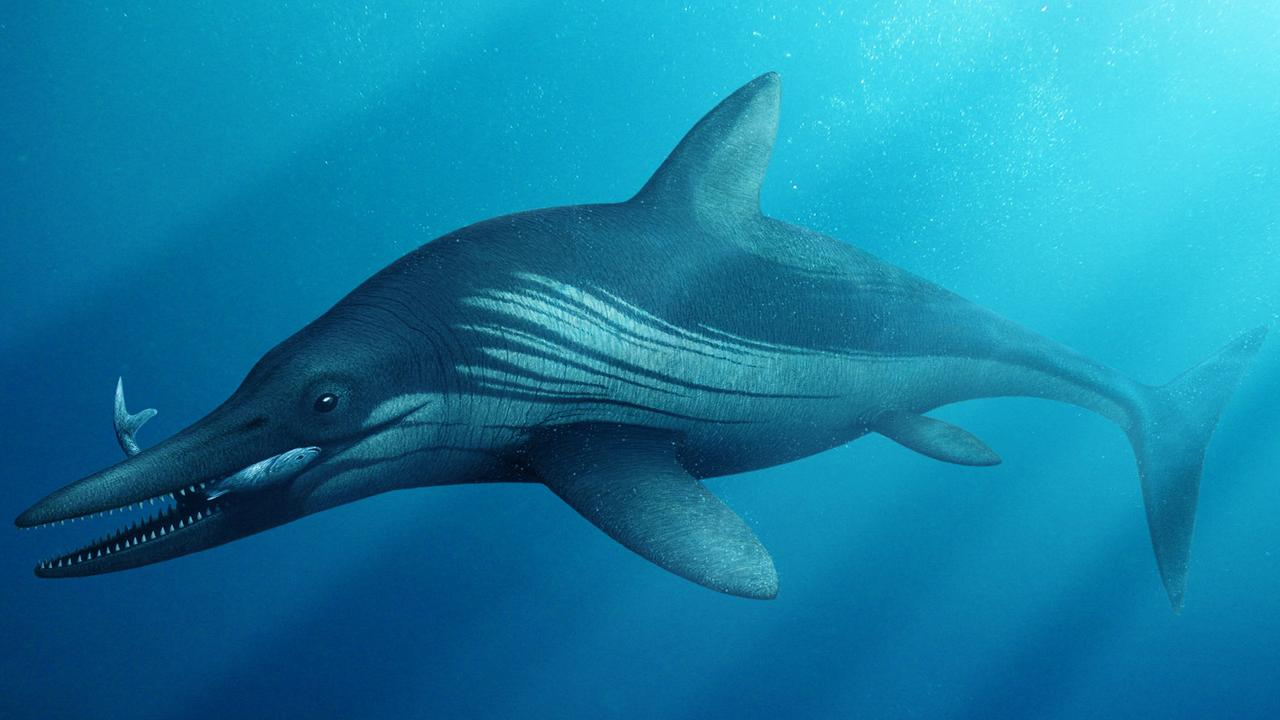 fin
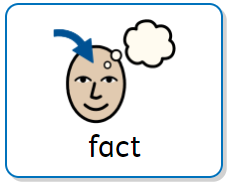 Toothed jaws
food
flippers
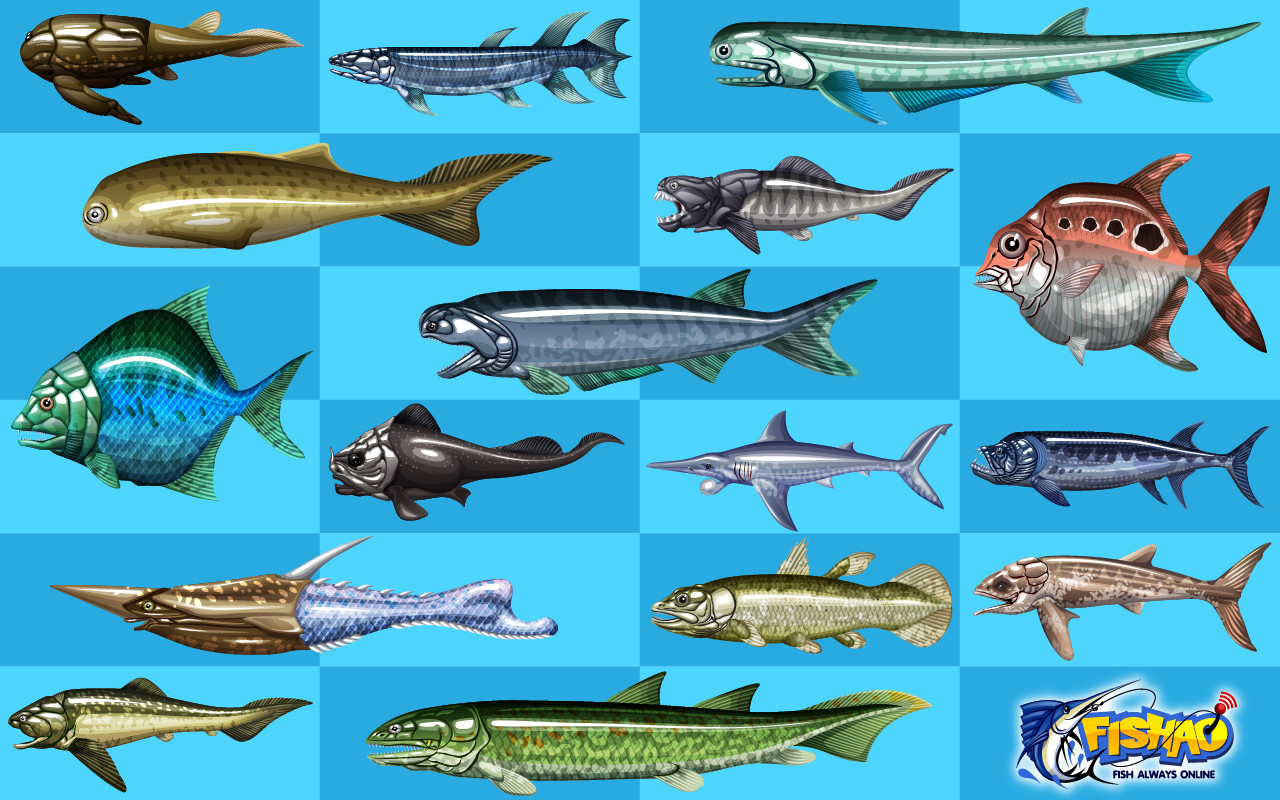 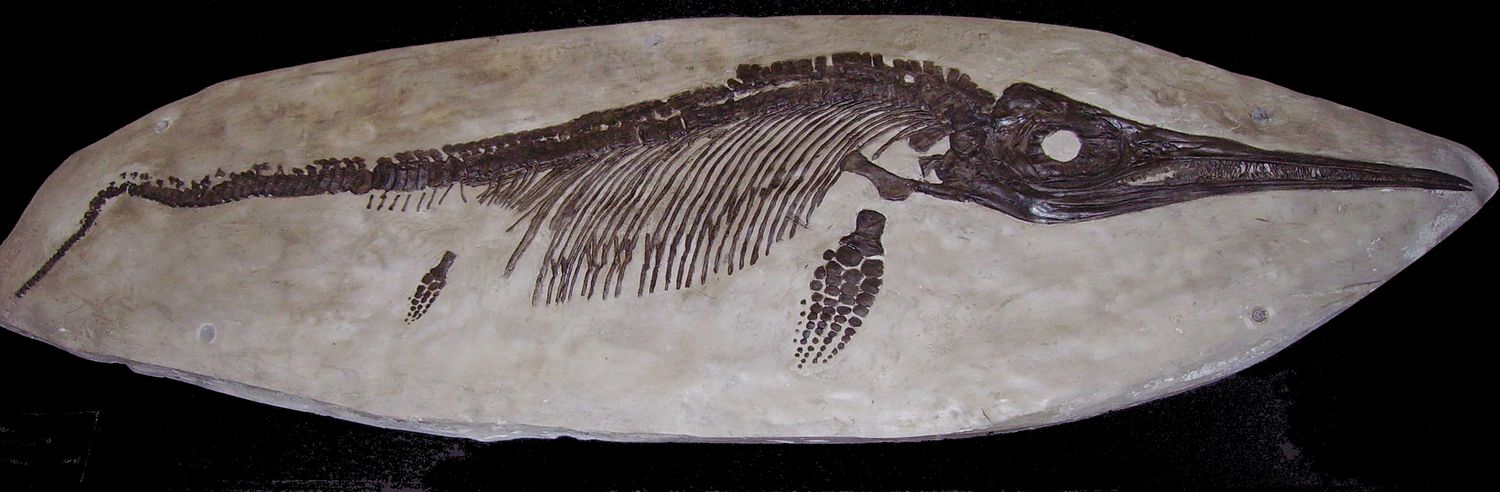 carnivore
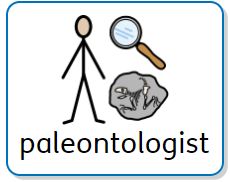 How do we know that dinosaurs existed?
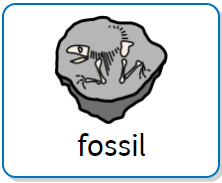 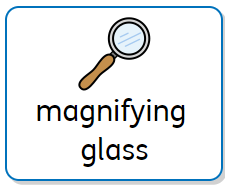 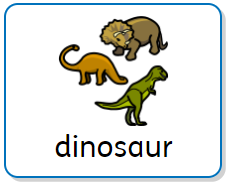 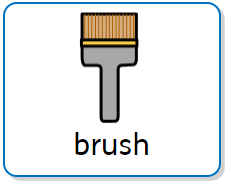 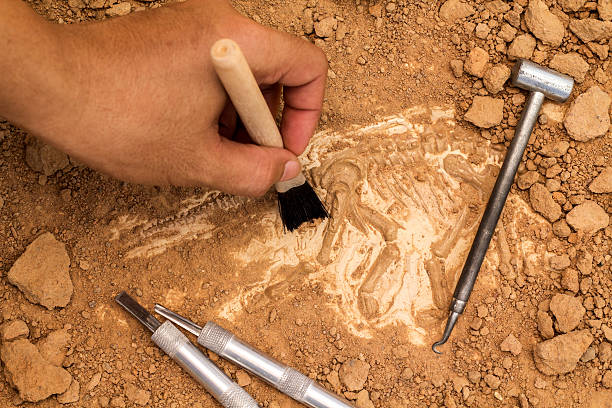 Skill: being a researcher
Let’s learn some facts!
rock hammer
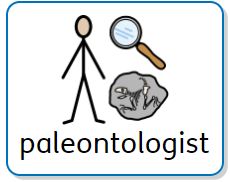 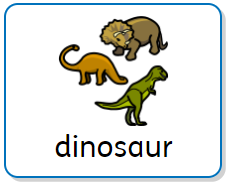 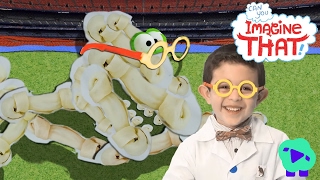 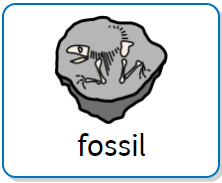 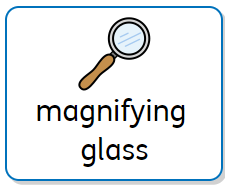 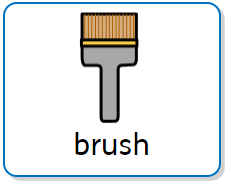 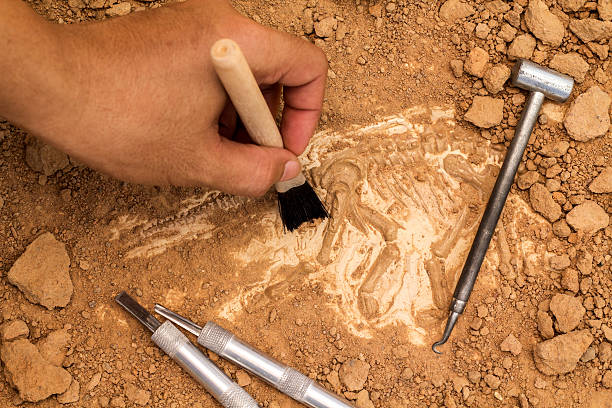 rock hammer
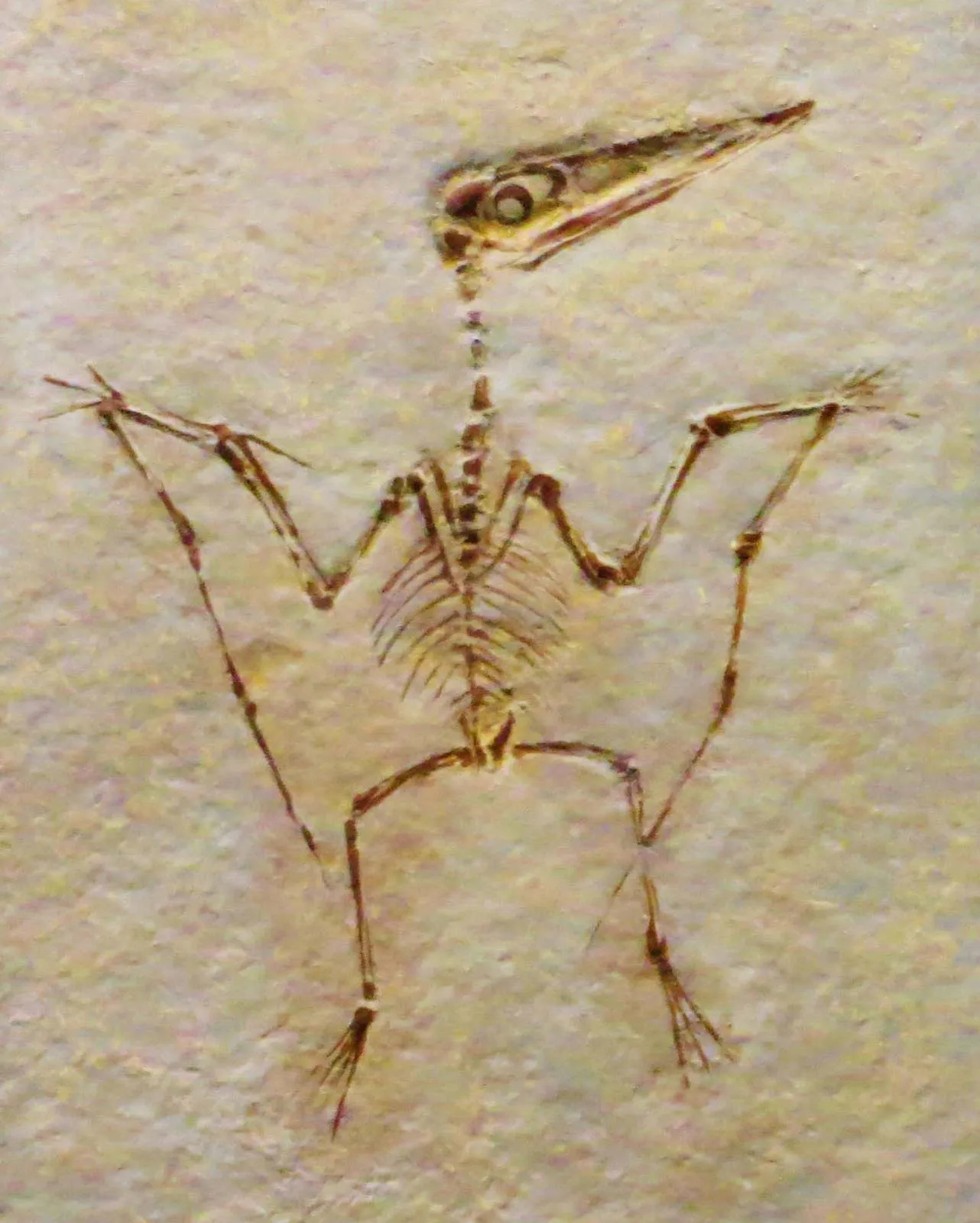 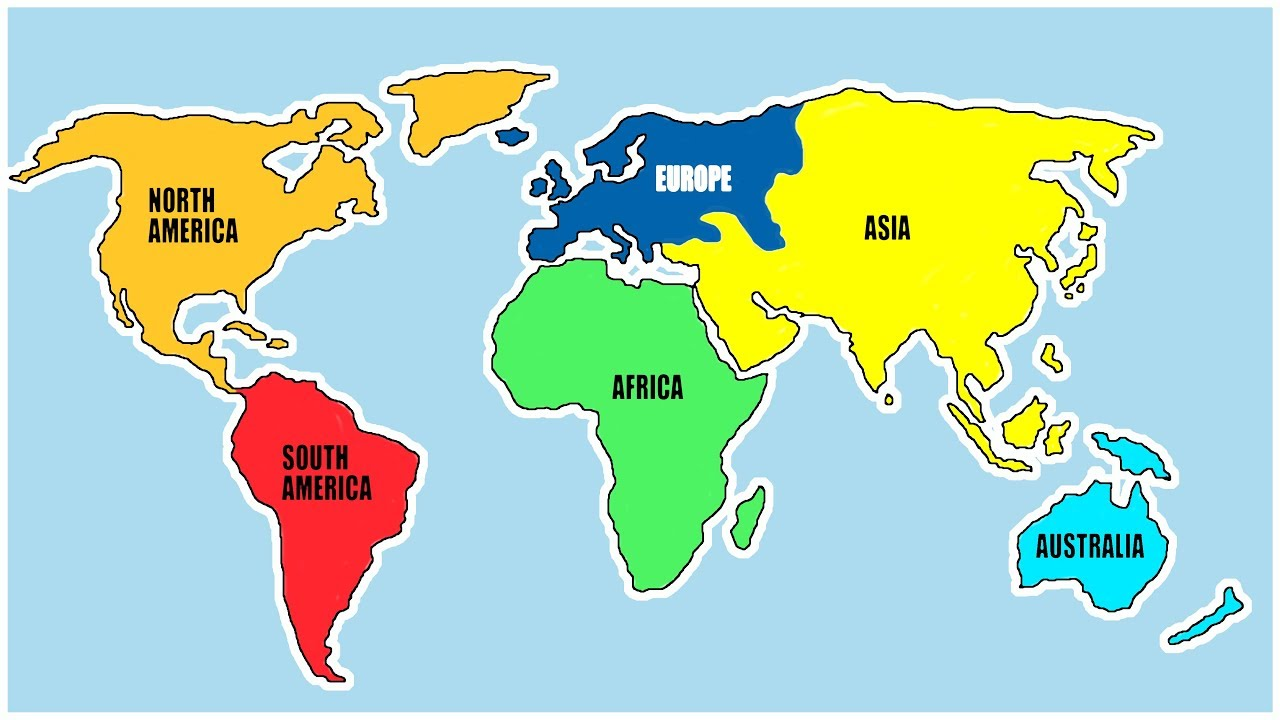 Germany
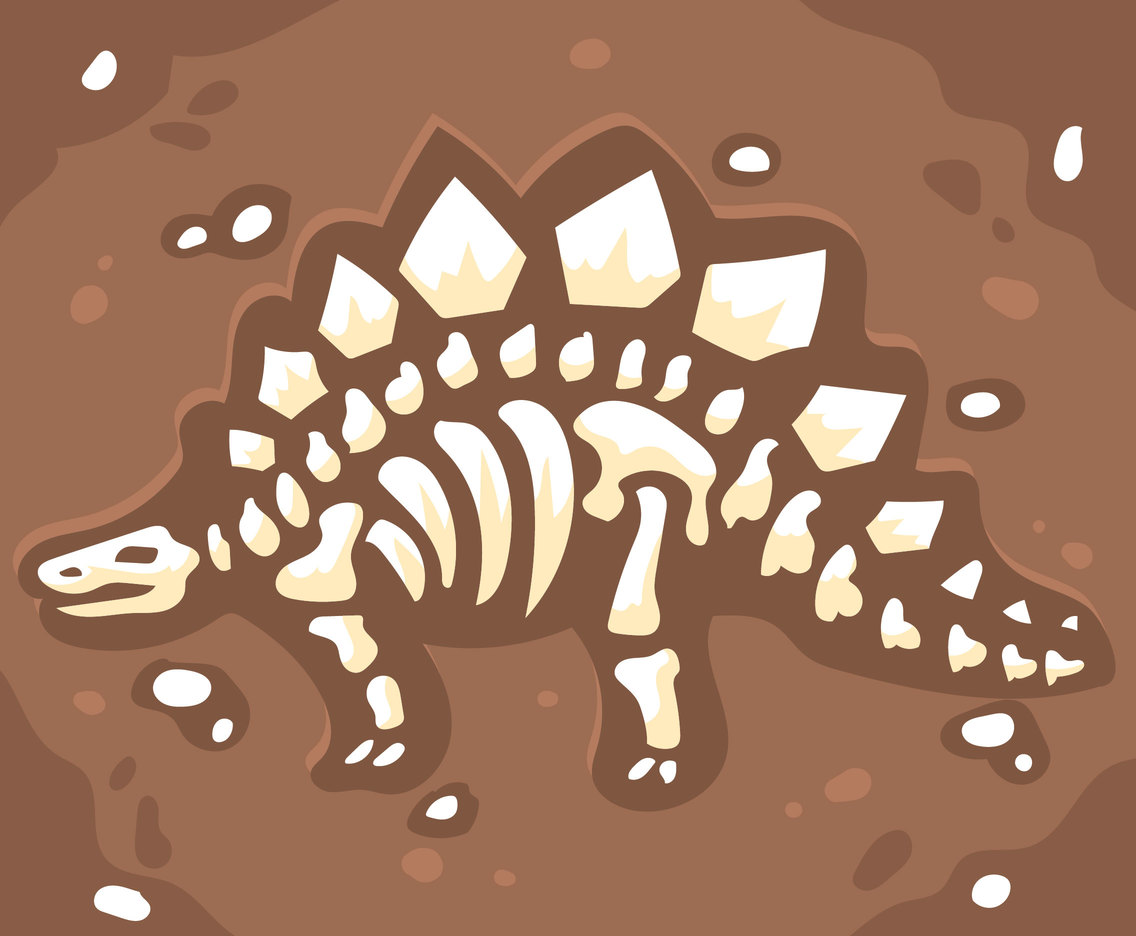 America
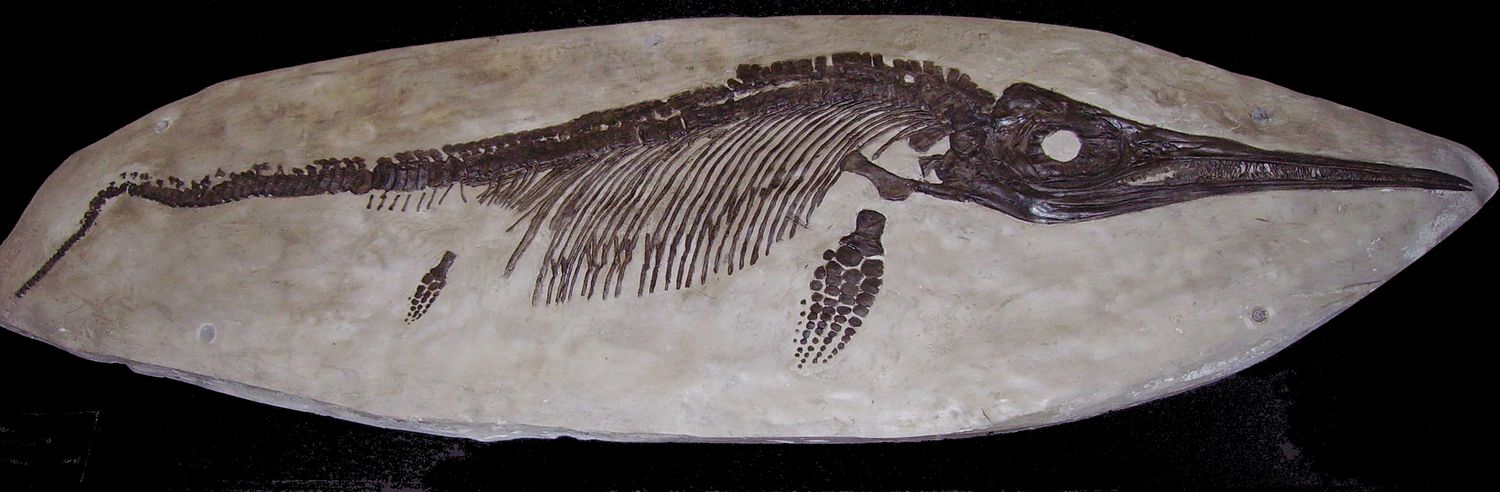 England